Mathematik 10 Abels
Wie berechne ich das Volumen einer Pyramide?
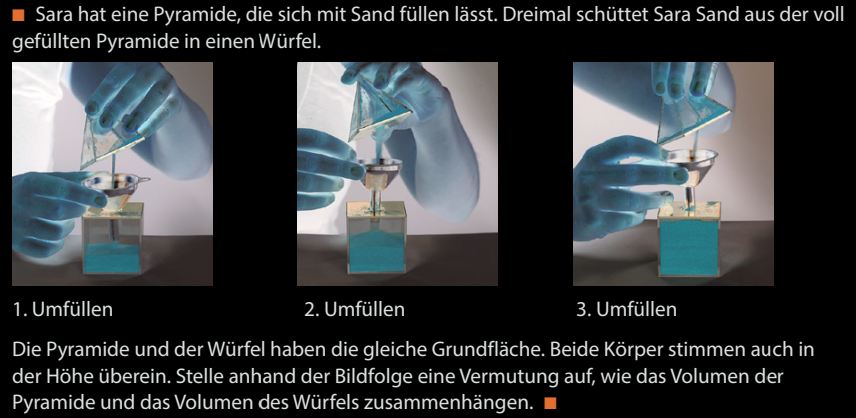 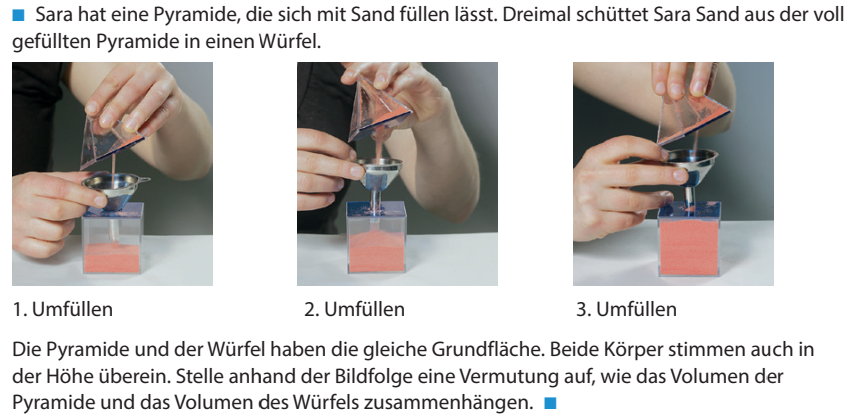 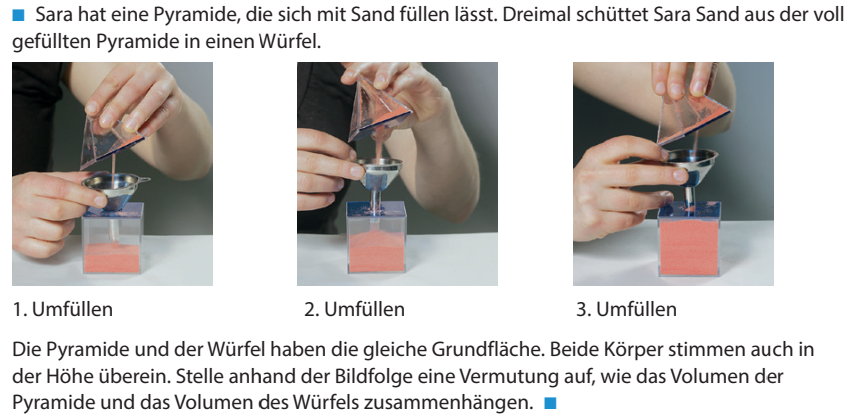 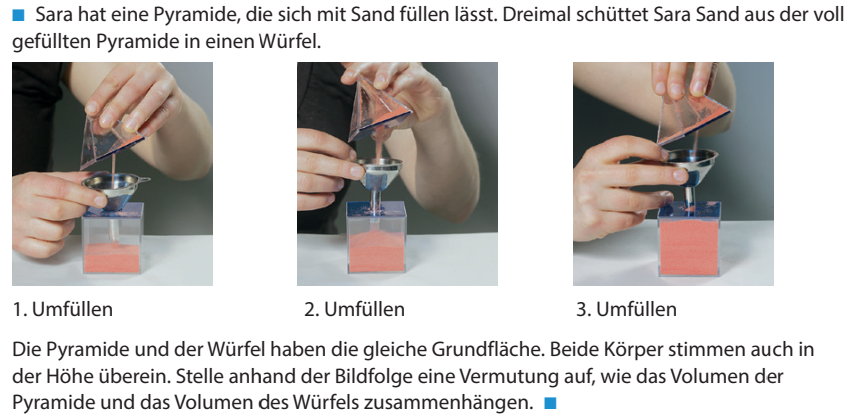 Pyramide – Volumen
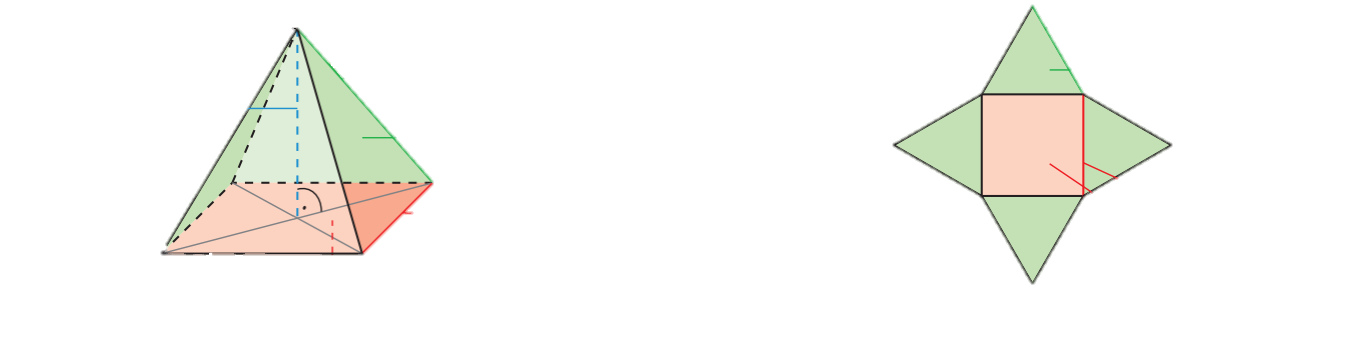 Fun137,138
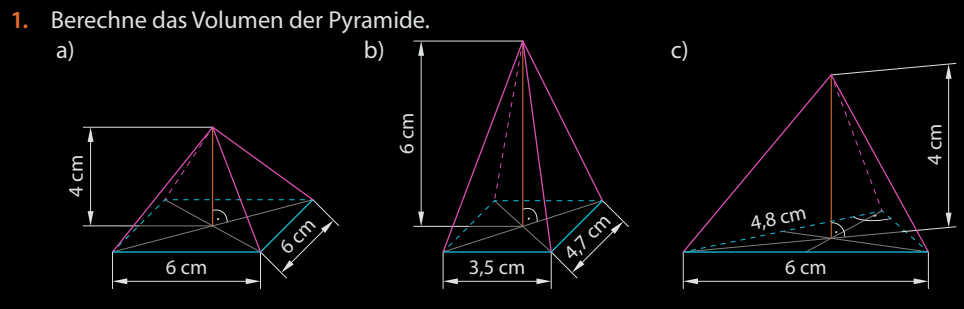 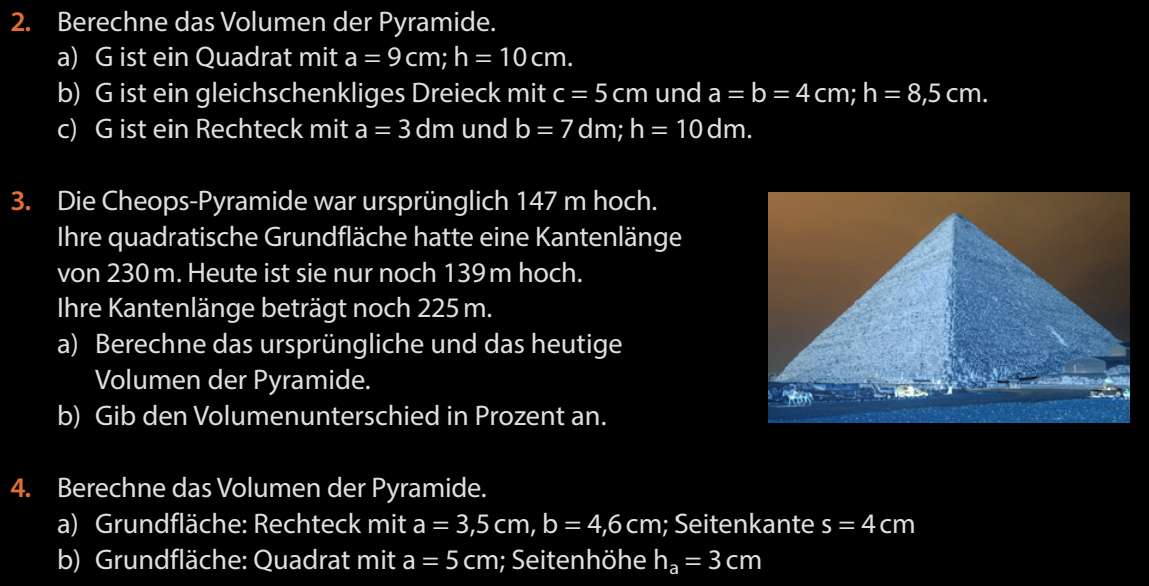 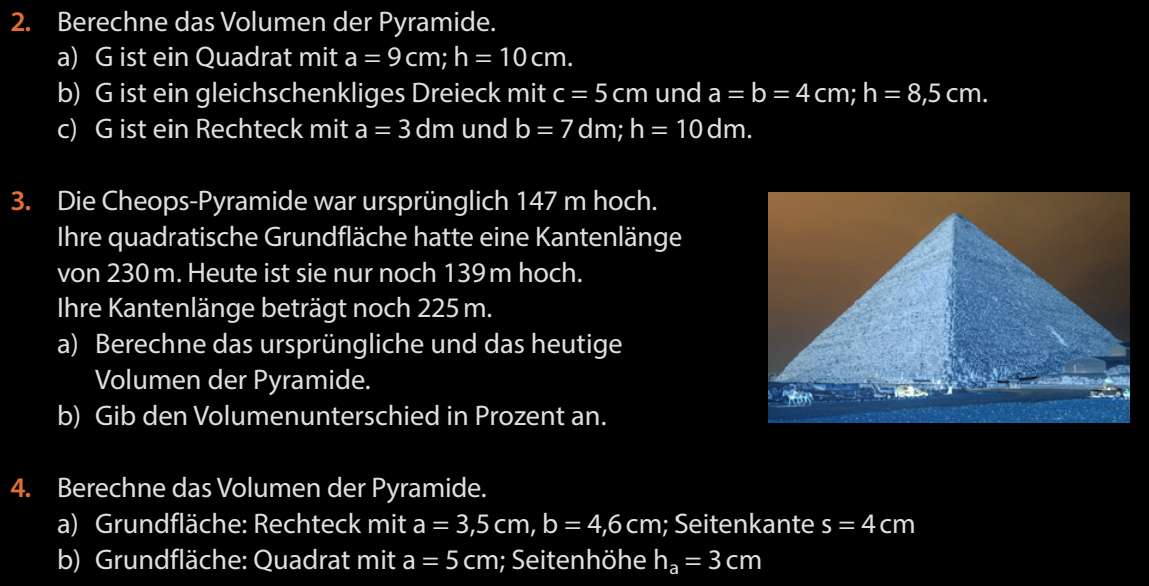 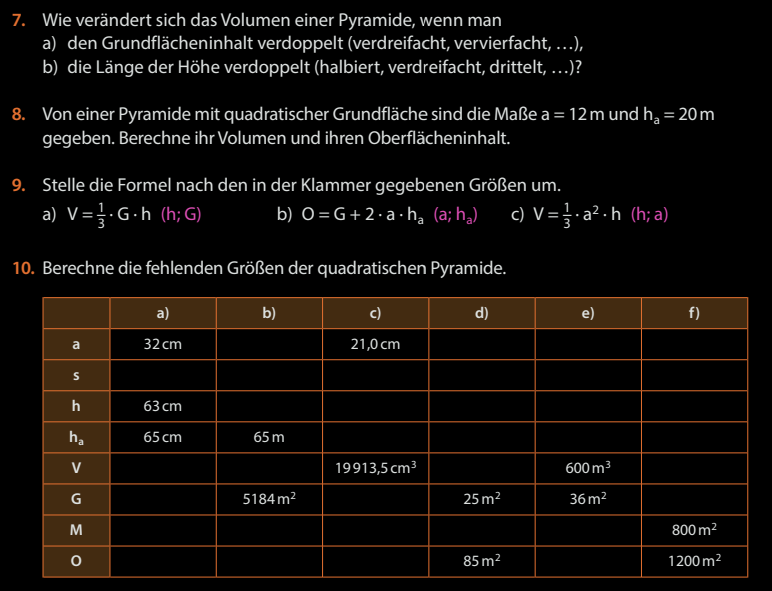 Fun139
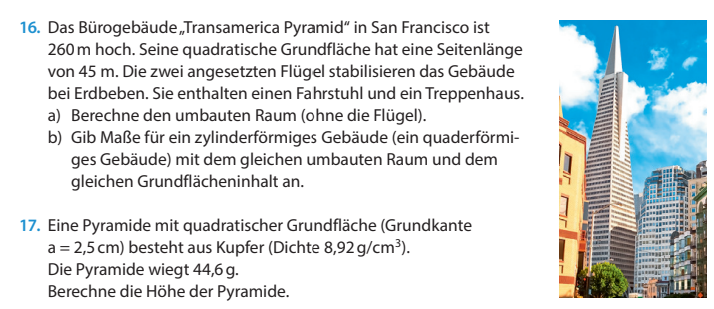 Fun140
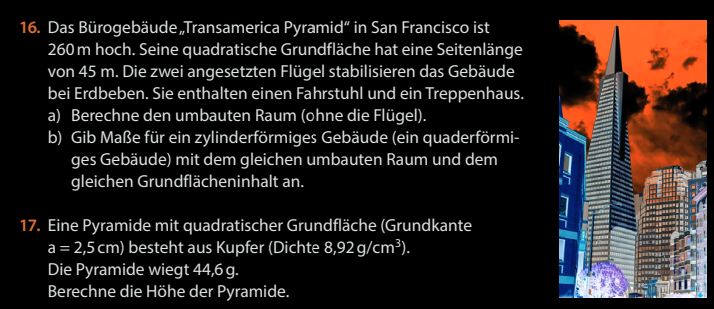